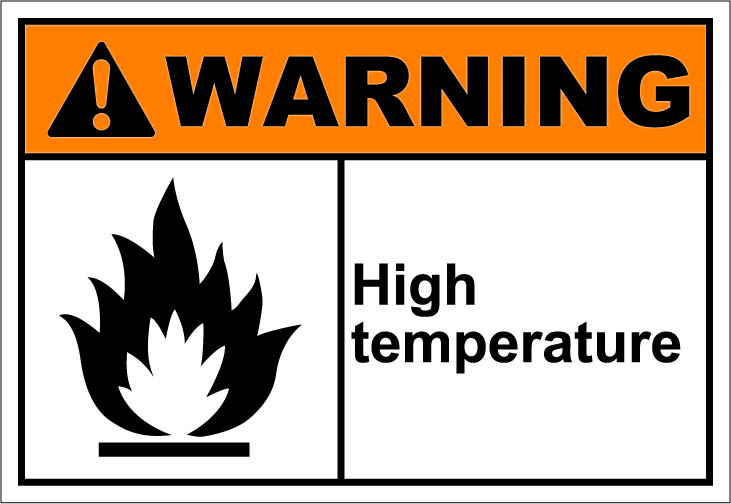 TEMPERATURE
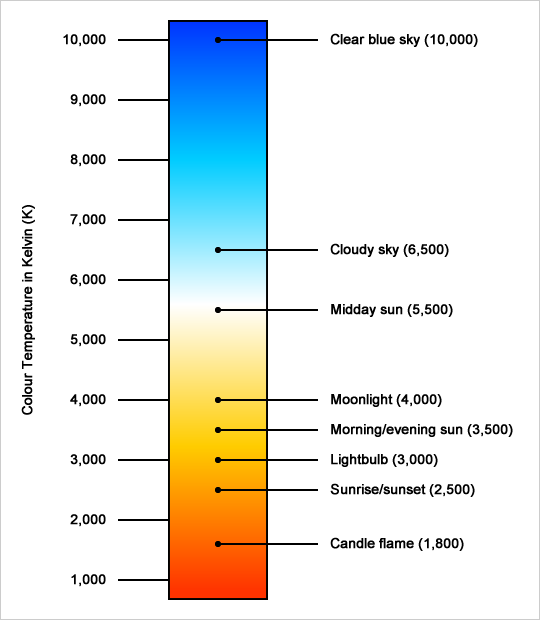 http://www.electroschematics.com/
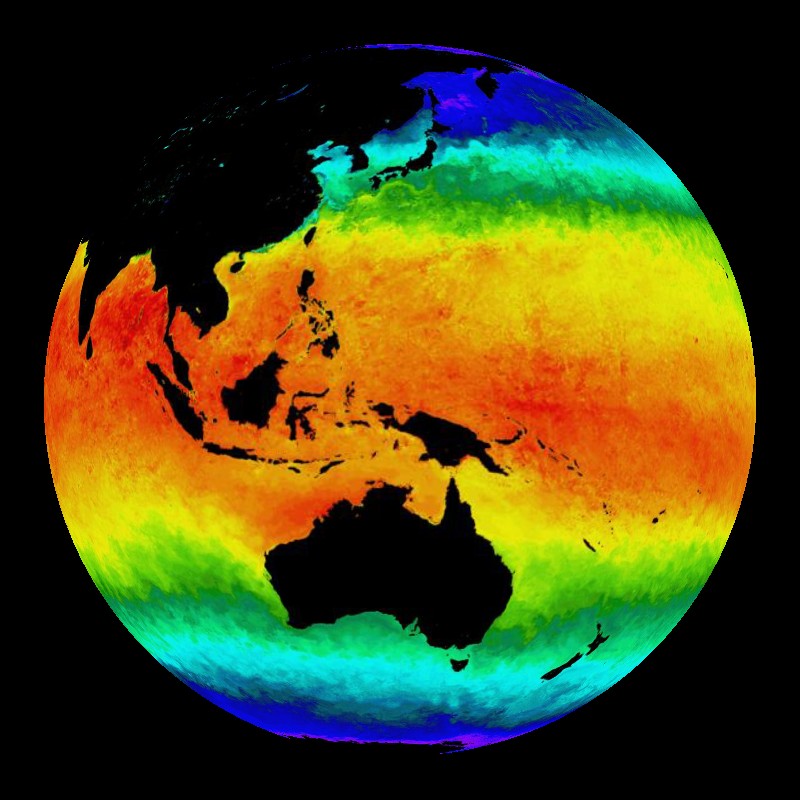 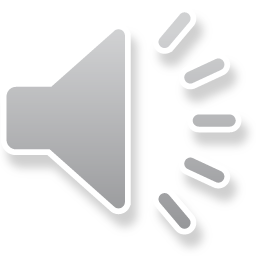 http://sos.noaa.gov
http://www.photographymad.com
What scales are used to measure TEMPERATURE?
TEMPERATURE SCALESFahrenheit scale
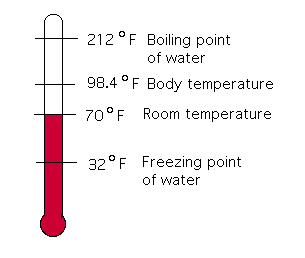 Invented in 1724
Named after German physicist, Daniel Gariel Fahrenheit
Defined in terms of water:
freezes at 32°F
boils at 212°F (at 101.32 kPa)
Still used in USA and its territories
http://intermath.coe.uga.edu/dictnary/images/miscell/frnthrmtr.gif
TEMPERATURE SCALESCelsisus scale
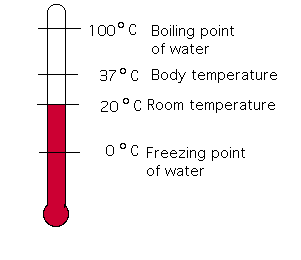 Invented in 1742
Named after Swedish astronomer, Anders Celsius
Defined in terms of water:
freezes at 0°C
boils at 100°C (at 101.32 kPa)
Used worldwide except when Fahrenheit scale is predominant
http://intermath.coe.uga.edu/dictnary/images/miscell/frnthrmtr.gif
Converting between °F→°C  &  °C→°F
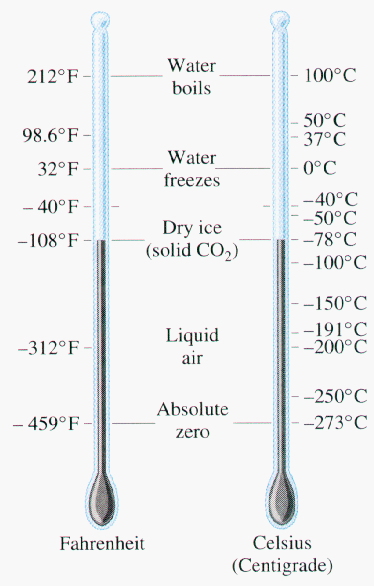 °F to °C
Subtract 32
Multiply by 5
Divide by 9

°C to °F
Multiply by 9
Divide by 5
Add 32
98.6 °F 
98.6 – 32 = 56.6
66.6* 5 = 333
333 / 9 = 37
So, 98.6 °F = 37 °C

100 °C 
100 * 9 = 900
900 / 5 = 180
180 + 32 = 212
So, 100 °C = 212 °F
http://nauticajonkepa.files.wordpress.com
For what types of measurements are the Fahrenheit and Celsisus scales usually used?
Weather forecasts

Baking & cooking

Clothes washing

Computer diagnostics

Health – fever or no fever?
Air temperature

Oven or Food temperature

Water temperature

CPU temperature

Body temperature
What is the “layman‘s” definition of temperature?
Temperature is a measure of how HOT or COLD something is.
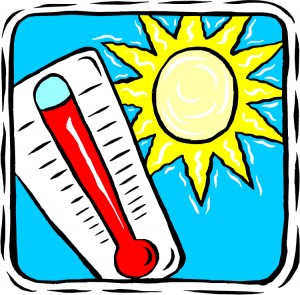 What is the “scientist‘s” definition of temperature?
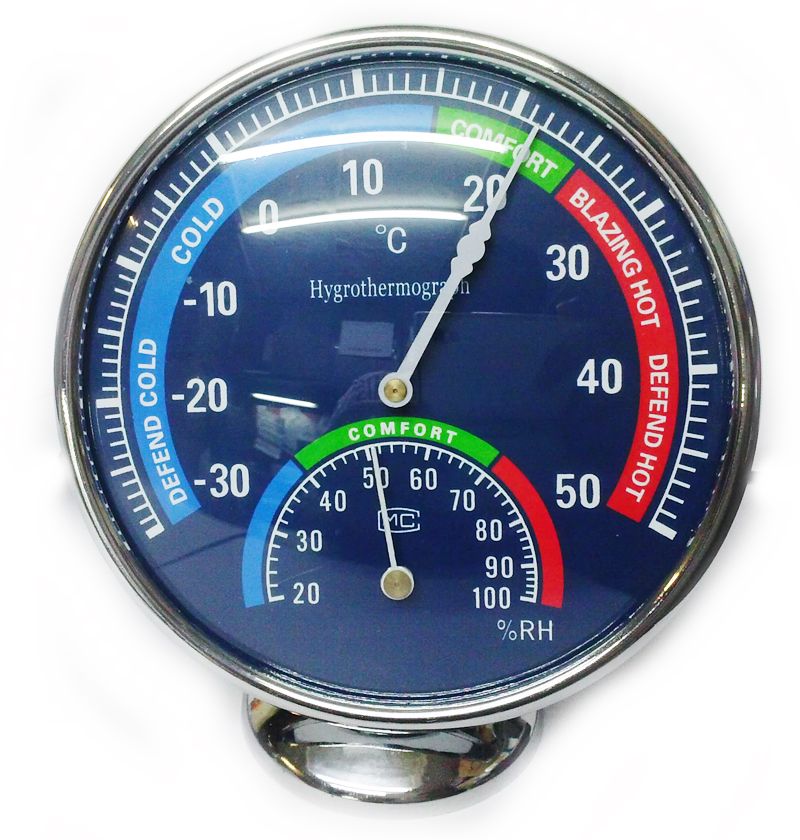 Temperature refers to the kinetic energy of a substance‘s moving particles.

↓ temperature = slower movement 
↑ temperature = faster movement
http://imshopping.rediff.com
THE SPEAKER SAID “zero degrees kelvin (0°K)”
 – THIS IS INCORRECT

INSTEAD WE SAY “zero kelvin (0 K)”
Temperature scalesKelvin scale
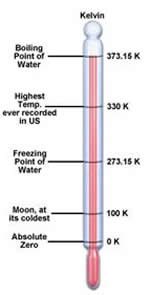 Invented in 1848
Named after British engineer and physicist, William Thomson (1st Baron Kelvin)
Defined in terms of absolute zero which is the same for all substances
	0 K = - 273.15°C
Kelvin is an SI base unit
http://www.differencebetween.info